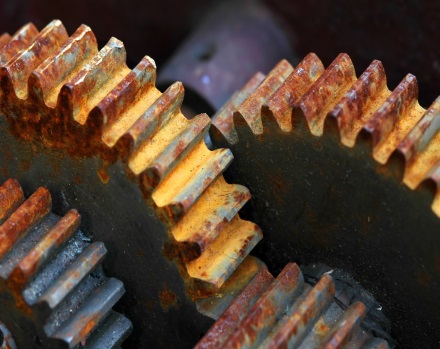 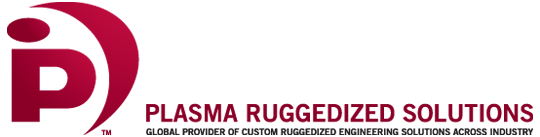 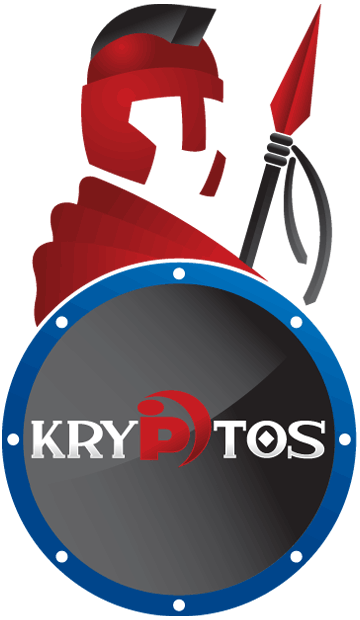 Managing Corrosion- An Engineered Solution for Electronic and Mechanical Assemblies
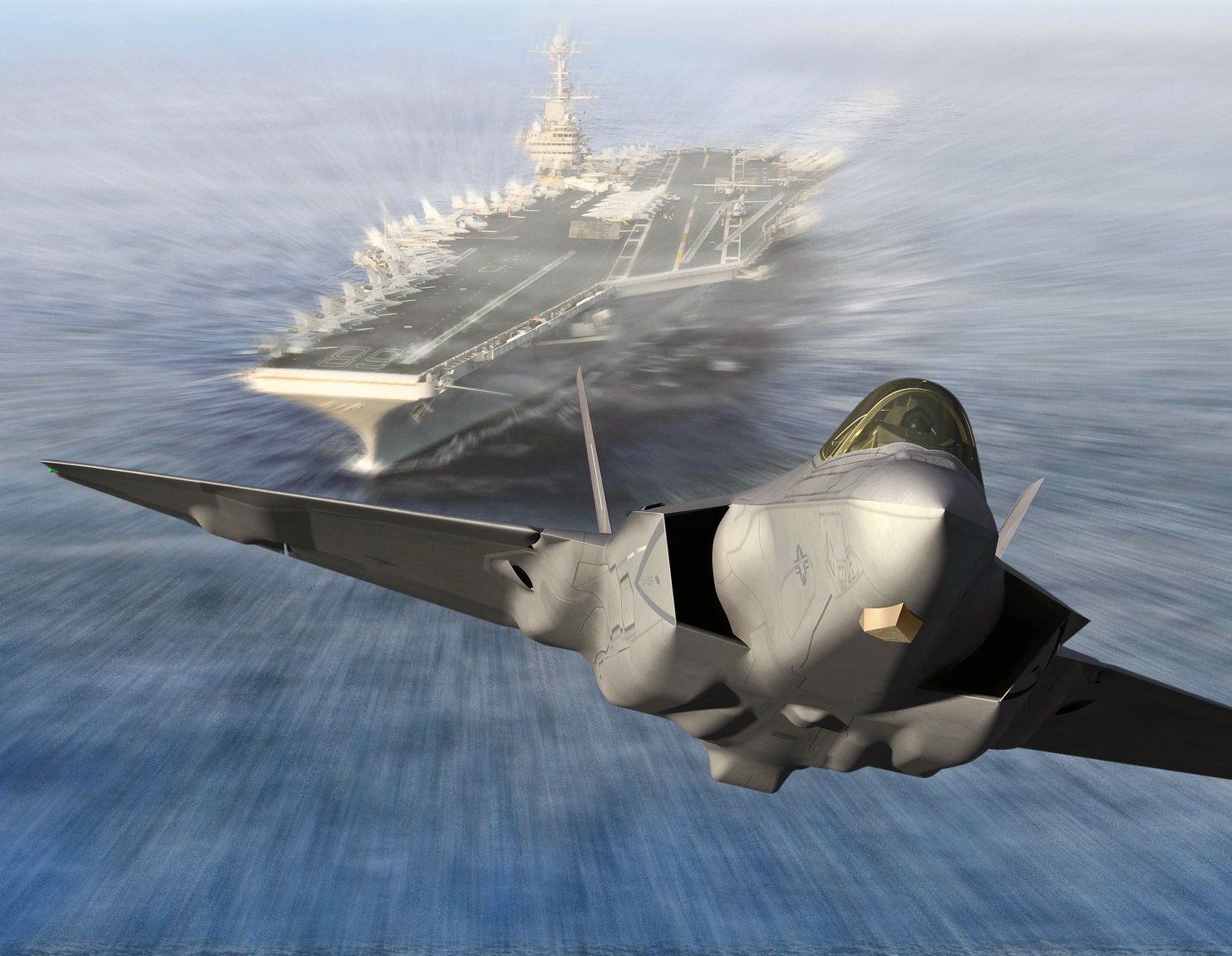 Plasma Ruggedized Solutions Proprietary & Confidential
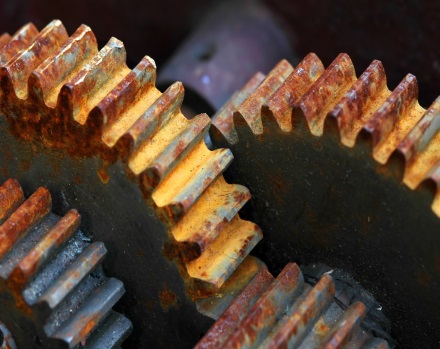 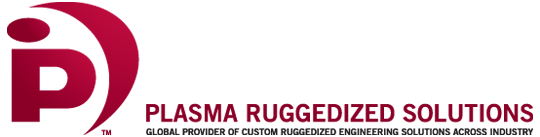 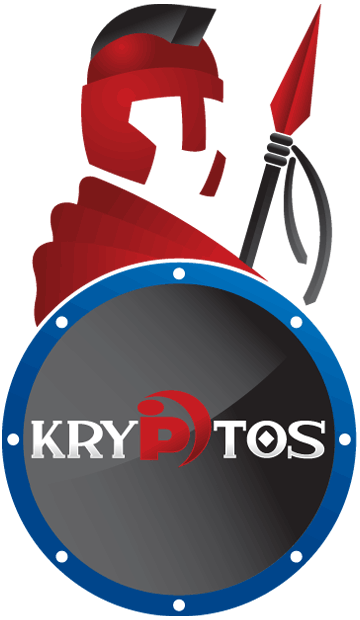 Cleaning and Unit Preparation
DI Water Wash
Some Hardware; Water Soluble Fluxes
Aqueous Cleaning (water + chemicals)
Optimal for Hardware; Most Fluxes                                            including No Clean
Solvent Cleaning
Optimal for Hardware; RMA, Rosin, No Clean Fluxes, Oils
Ultrasonic
Increase Effectiveness of Standard Methods 
Mechanical – brushing & wiping
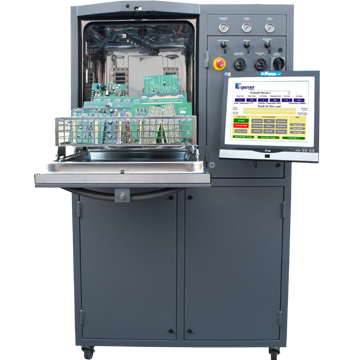 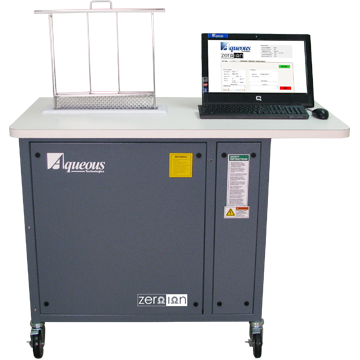 Plasma Ruggedized Solutions Proprietary & Confidential
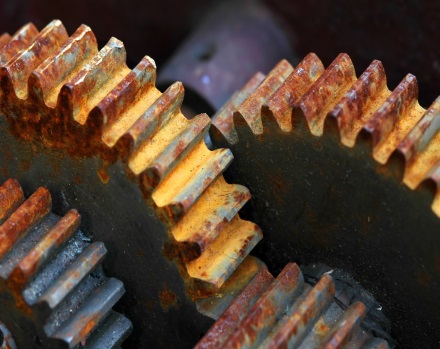 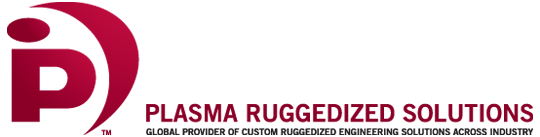 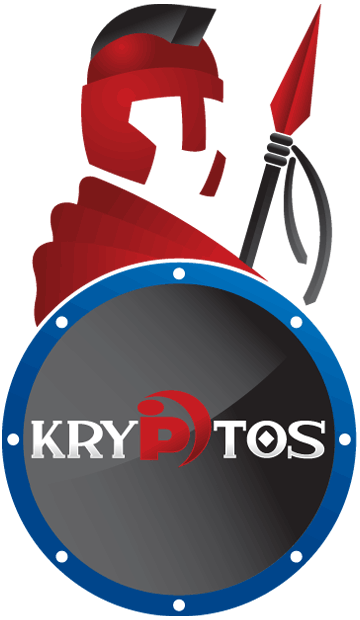 Plasma Treatment and Surface Activation
Dry Process
Environmentally Friendly
High Efficiency
Reduced Waste Stream
Removal of Contaminants
Modify Surface Energy
Increased Material Substrate Options
Teflon, Plastics
Increased Adhesion and Wettability
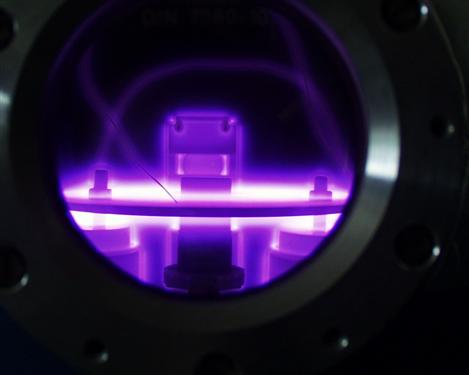 Plasma Ruggedized Solutions Proprietary & Confidential
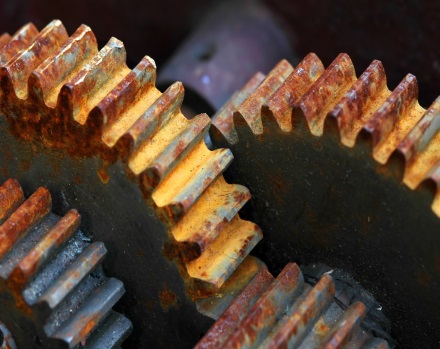 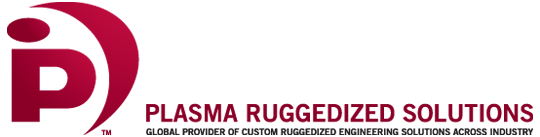 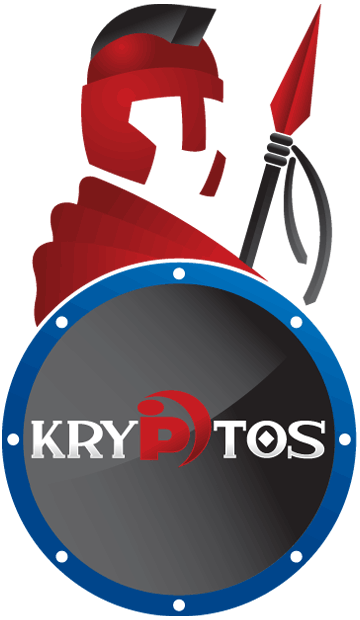 Application Methodology
CVD-Chemical Vapor Deposition
Truly Conformal
Dip coating
Spray
Multi faceted approach
Increased Efficiency 
Layered approach
Optimized Material Performance
Example: Parylene with Urethane Overcoat
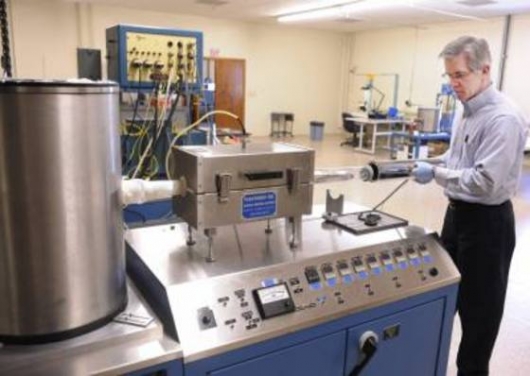 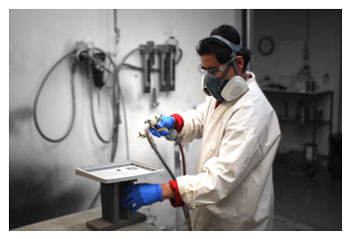 Plasma Ruggedized Solutions Proprietary & Confidential
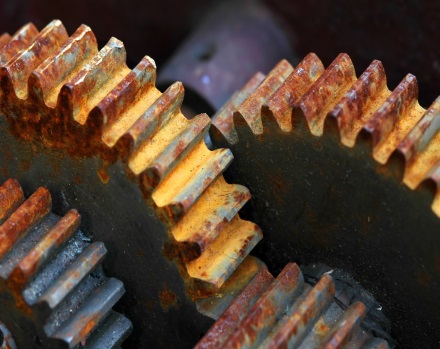 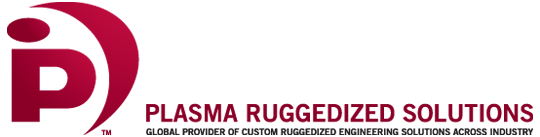 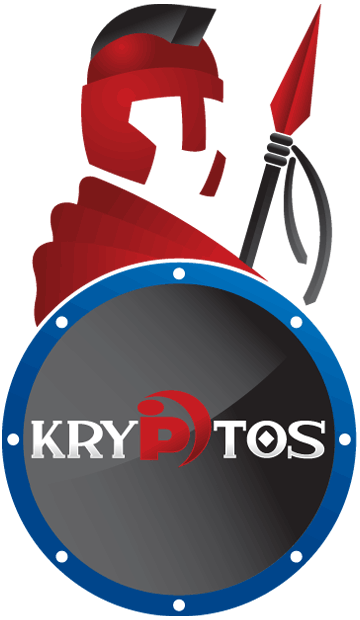 Preferred Materials
Conformal Coating for Enhanced Corrosion Resistance
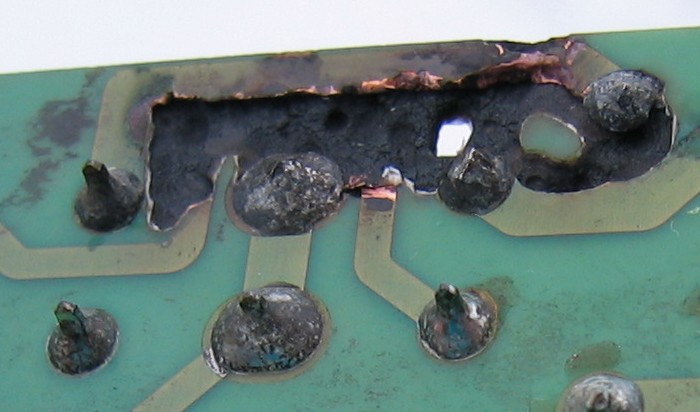 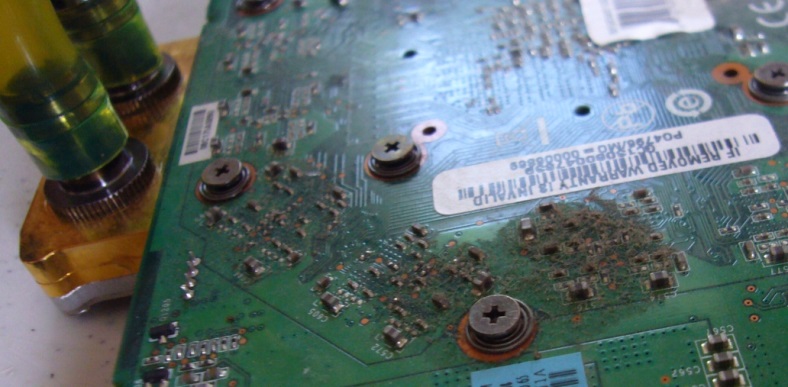 Plasma Ruggedized Solutions Proprietary & Confidential
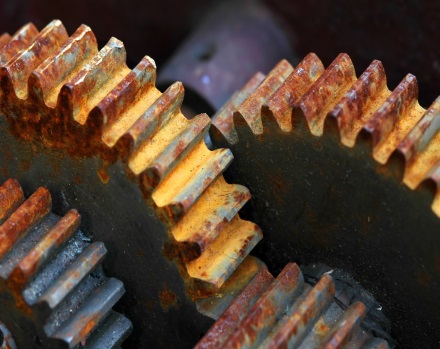 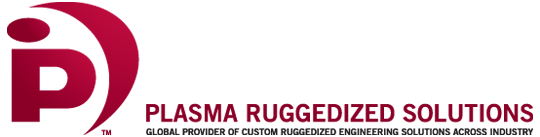 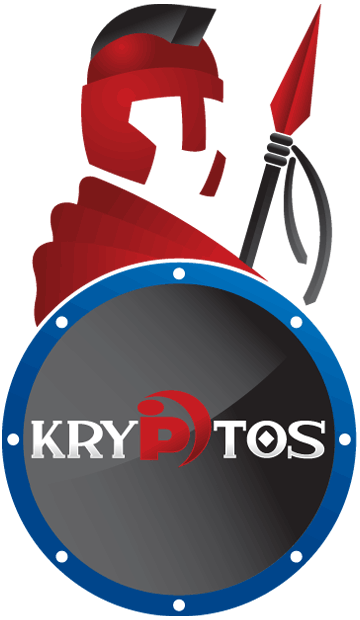 Parylene
Excellent Chemical Resistance
Excellent Electrical and Mechanical Properties
Protection from Corrosion 
Low Stress
Thin Film
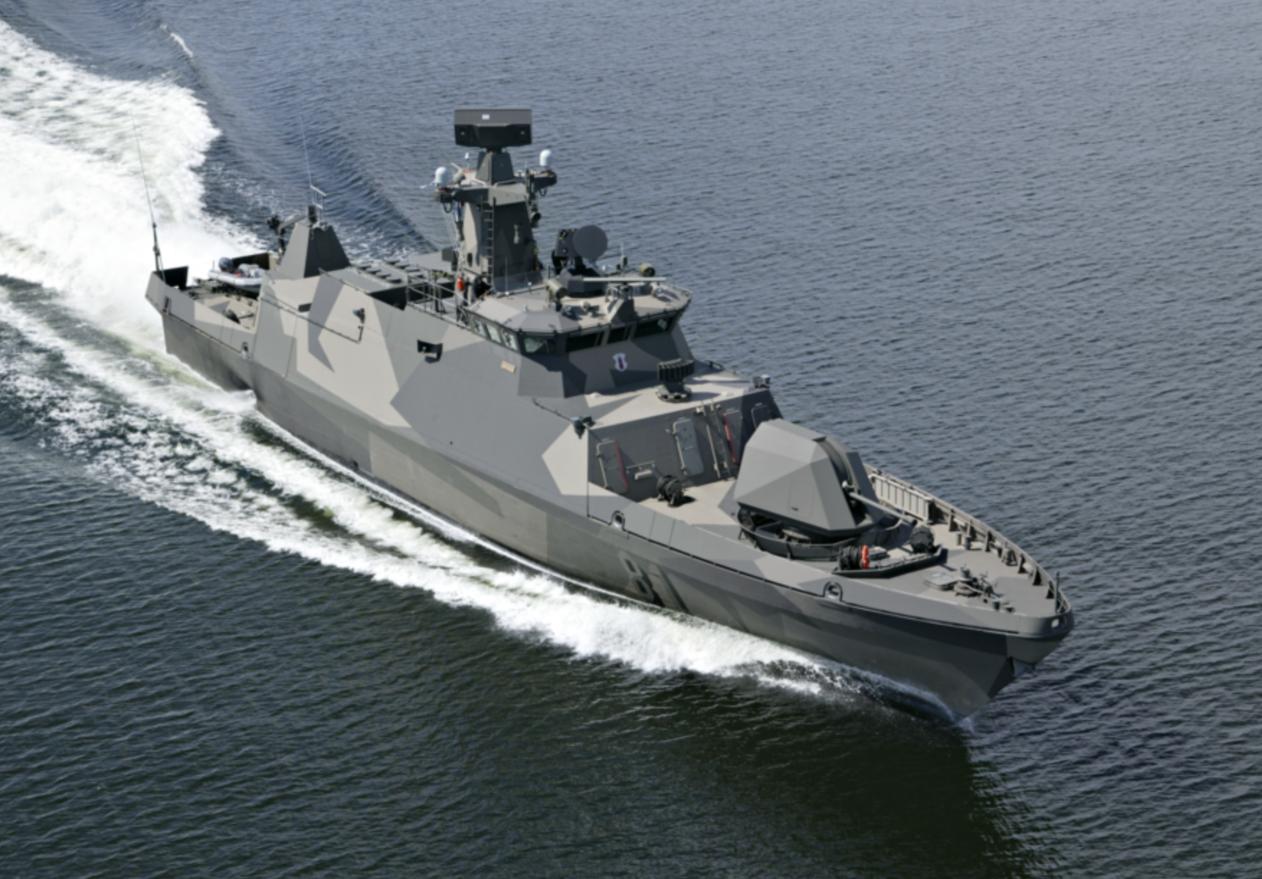 Plasma Ruggedized Solutions Proprietary & Confidential
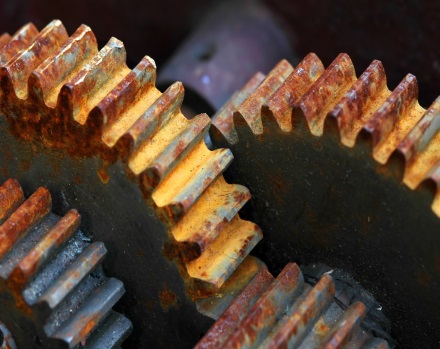 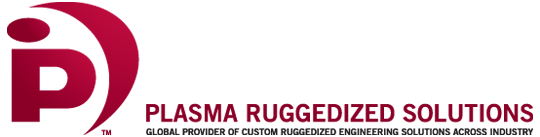 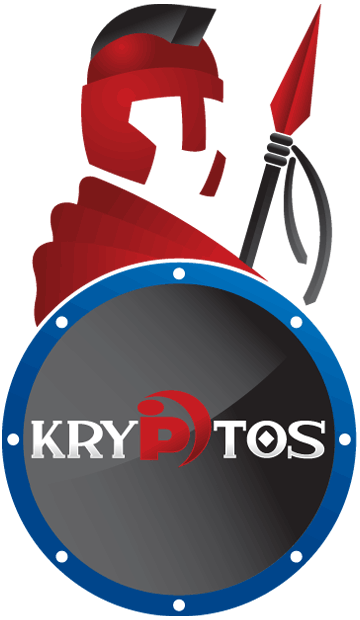 EPOXY and URETHANE
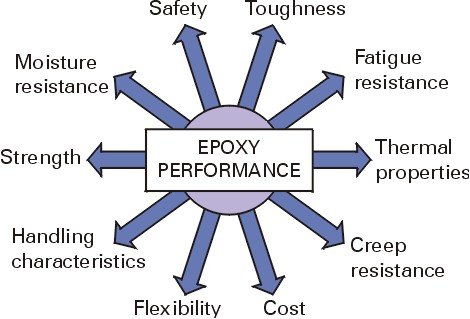 Great Material Compatibility
Good to Excellent Chemical Resistance
Ideal for harsh environments
Moisture, Fluids, Corrosive Gases
Good to Excellent Abrasion Resistance
Thermo-mechanical Stability
Tunable
Mix Ratios, Additives/Fillers
Greater Control of Physical and Electrical Properties
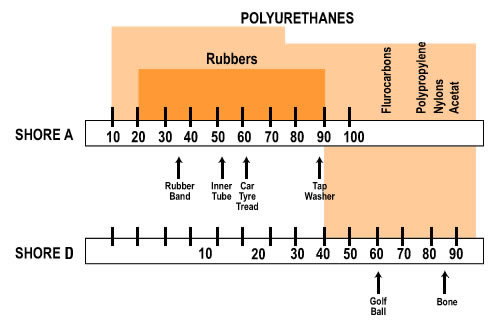 Plasma Ruggedized Solutions Proprietary & Confidential
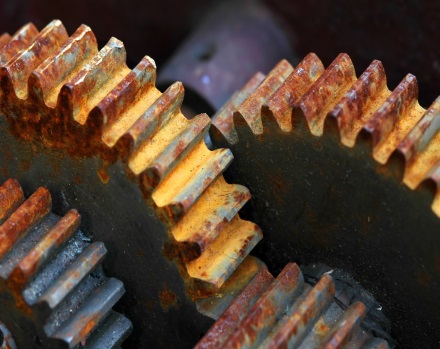 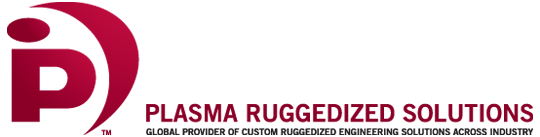 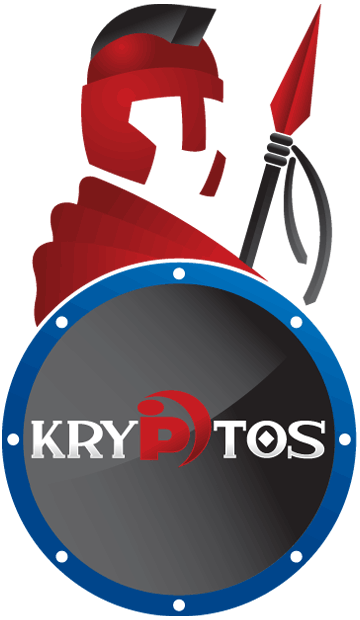 Acrylics & Silicones
Low Stress
Good RF compatibility (Low Dielectric K)
 Ideal material for antenna
Reduced Process Complexity
Easily Reworked /repairable
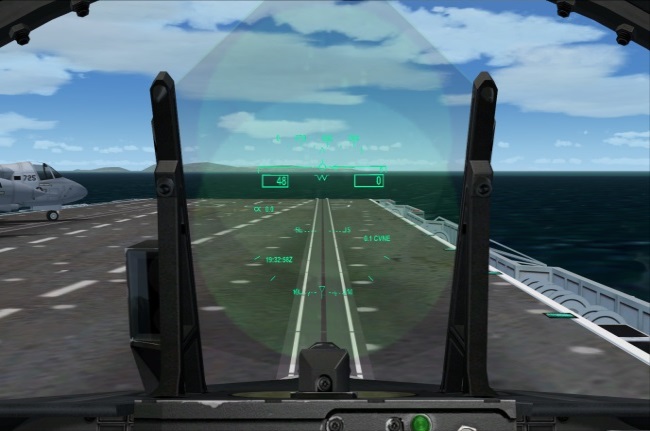 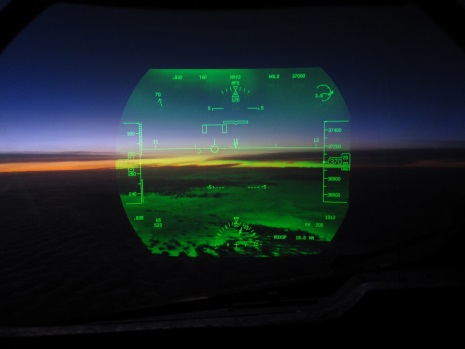 Plasma Ruggedized Solutions Proprietary & Confidential
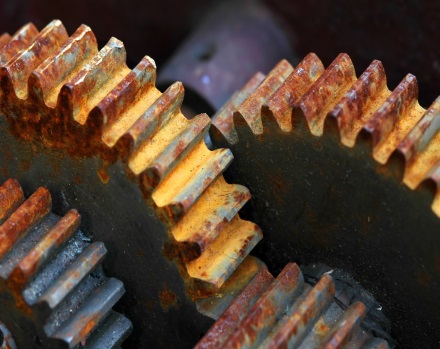 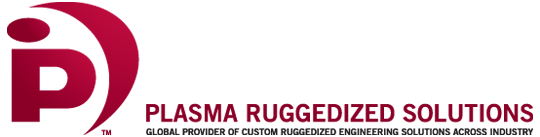 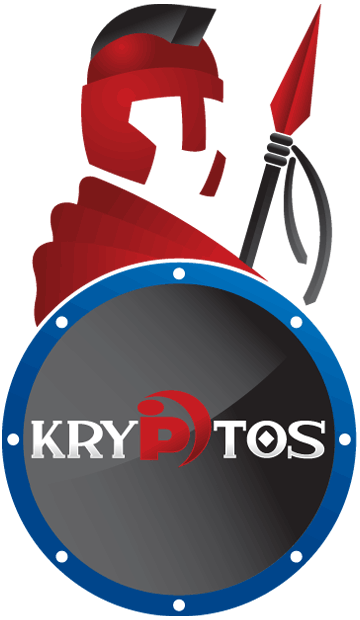 Nano Technology
Inorganic Coatings (ASG)
High Operating Temperature Limits
Thin Film
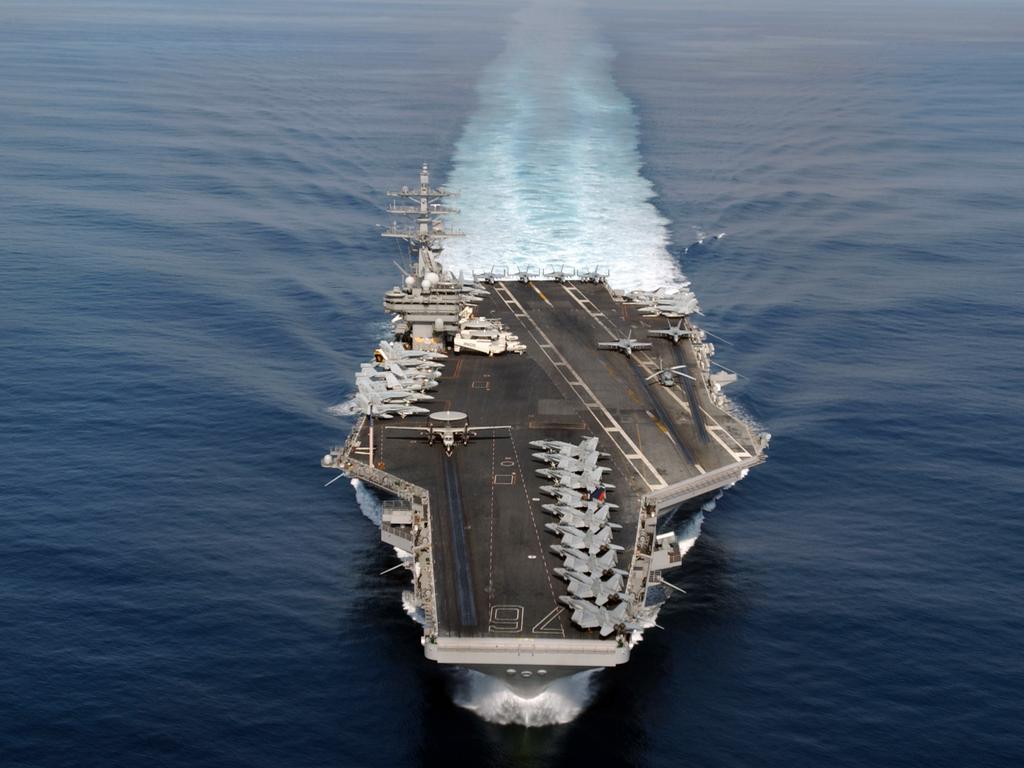 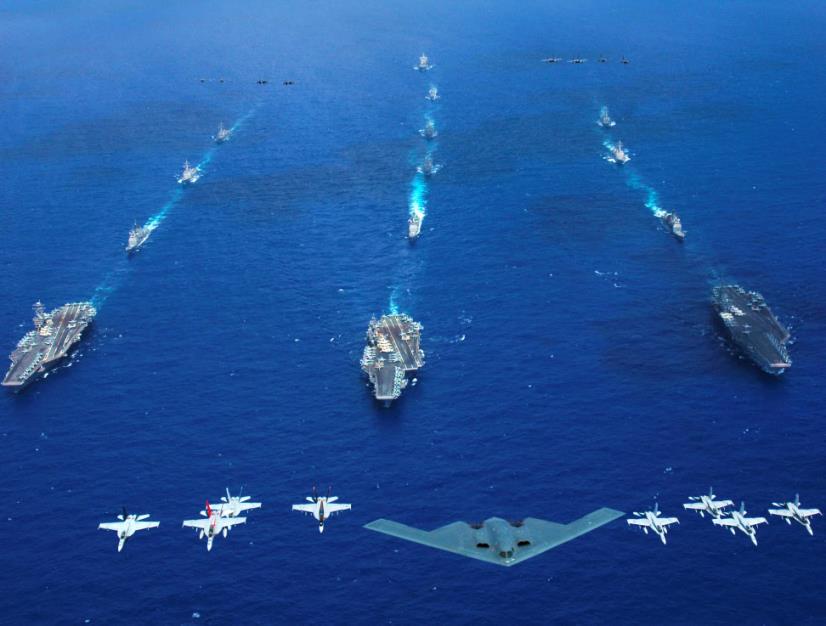 Plasma Ruggedized Solutions Proprietary & Confidential
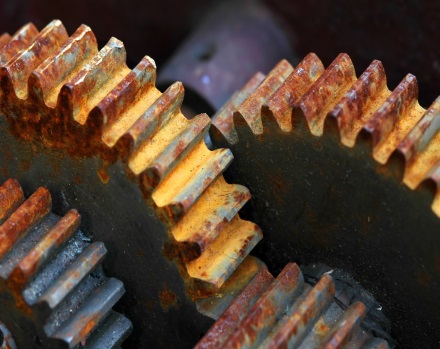 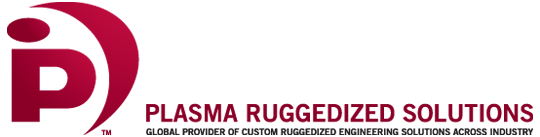 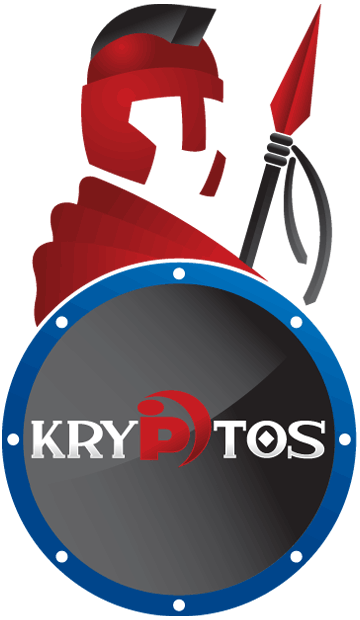 Material Selection Table
Plasma Ruggedized Solutions Proprietary & Confidential
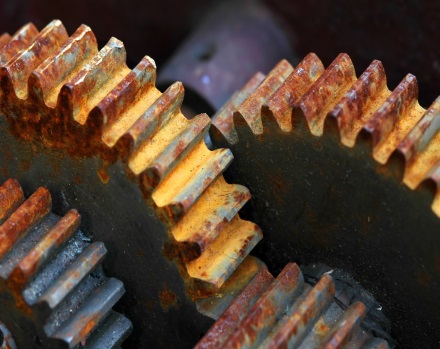 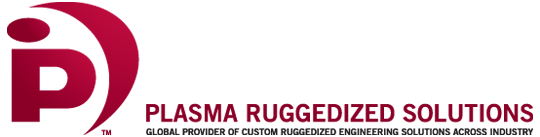 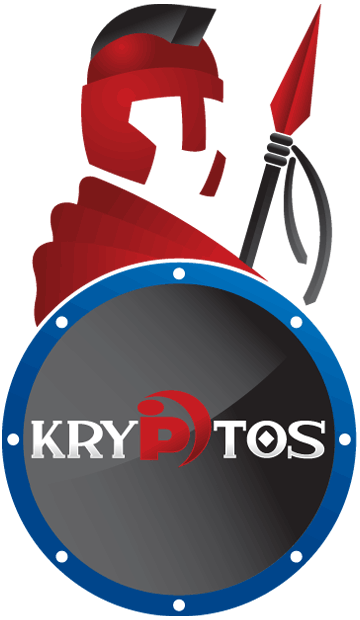 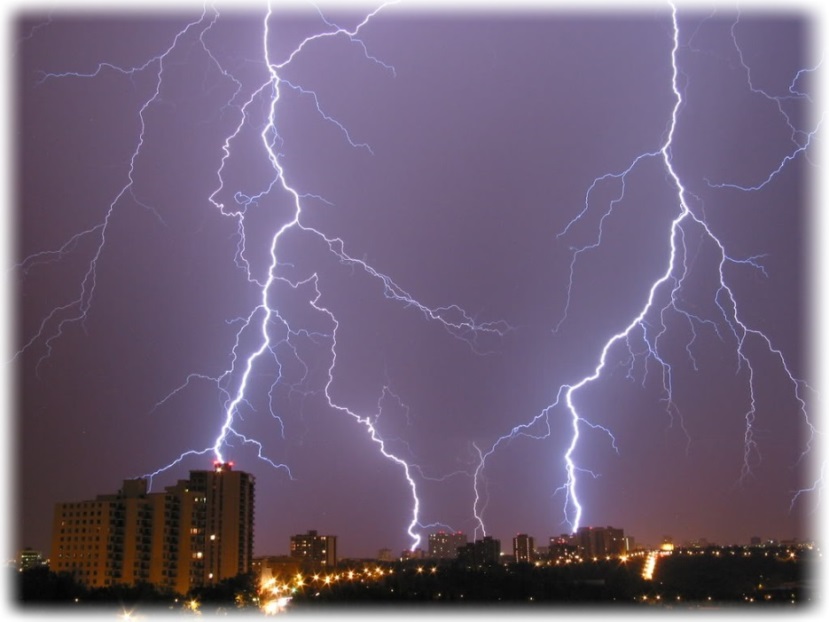 EMI RFI Shielding
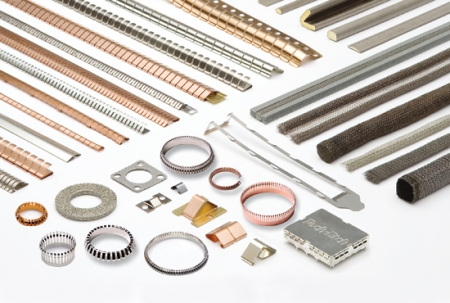 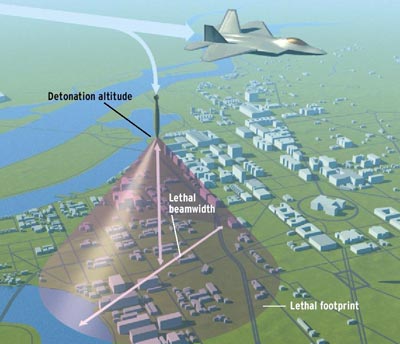 Plasma Ruggedized Solutions Proprietary & Confidential
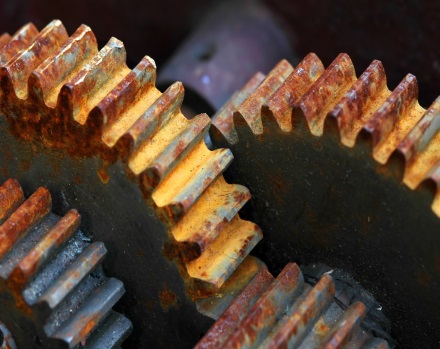 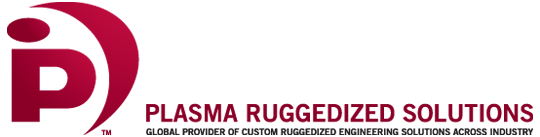 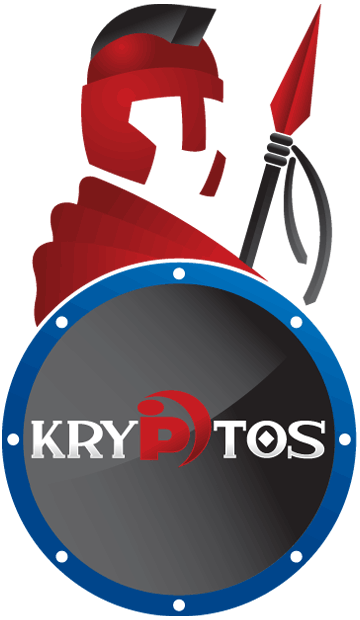 FIPG (Form-In-Place Gasket)
FORM-IN-PLACE conductive gaskets offer effective EMI RFI shielding, ESD control and environmental seal.
Multi-Axis CNC dispensing for precise, repeatable, high reliability sealing.
Capable of mitigating Internally or Externally radiated interference.
Can be applied to nearly all conductive surfaces where a seal is required including conductive coated or metallized composites.
Plasma Ruggedized Solutions Proprietary & Confidential
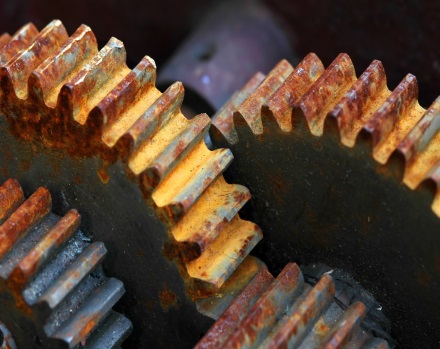 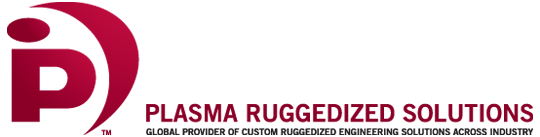 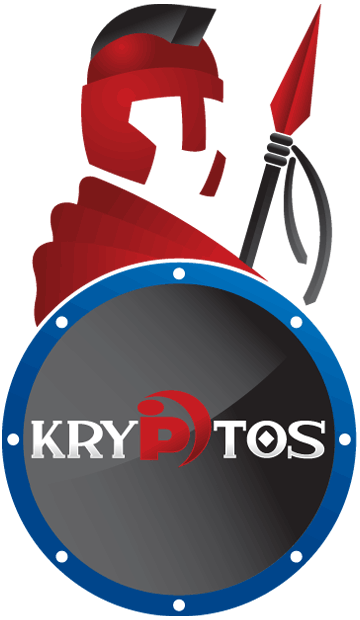 Conductive Coatings
Coatings are typically applied to hardware or electronics through spray application or CNC dispensing.
Excellent EMI RFI shielding
High Attenuation
Adaptable material properties
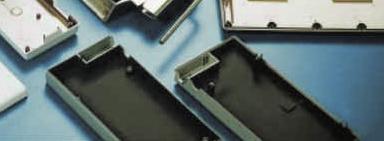 Plasma Ruggedized Solutions Proprietary & Confidential
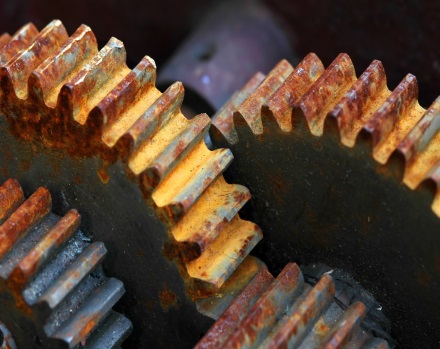 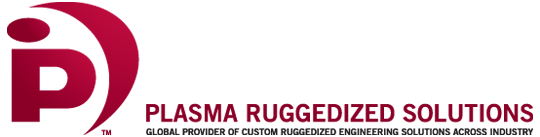 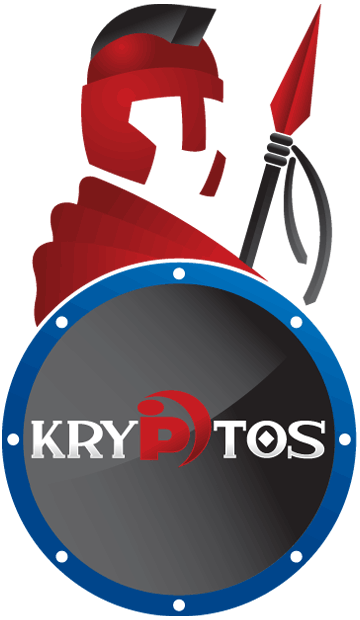 Nano Technology
Optically Clear Material Solutions Available
Ideal for Lighting Solutions (LED)
Can Replace ITO (Indium Tin Oxide)
Applied Easily Using Conventional Methodologies
Spray
Dip
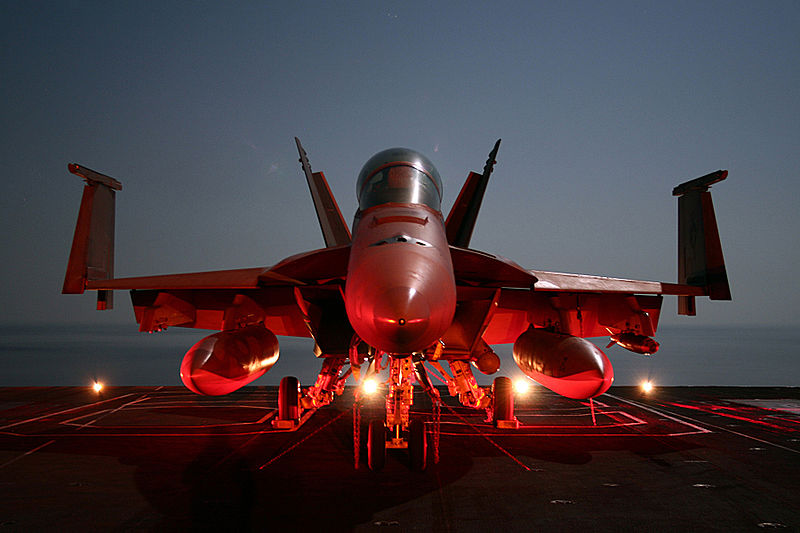 Plasma Ruggedized Solutions Proprietary & Confidential